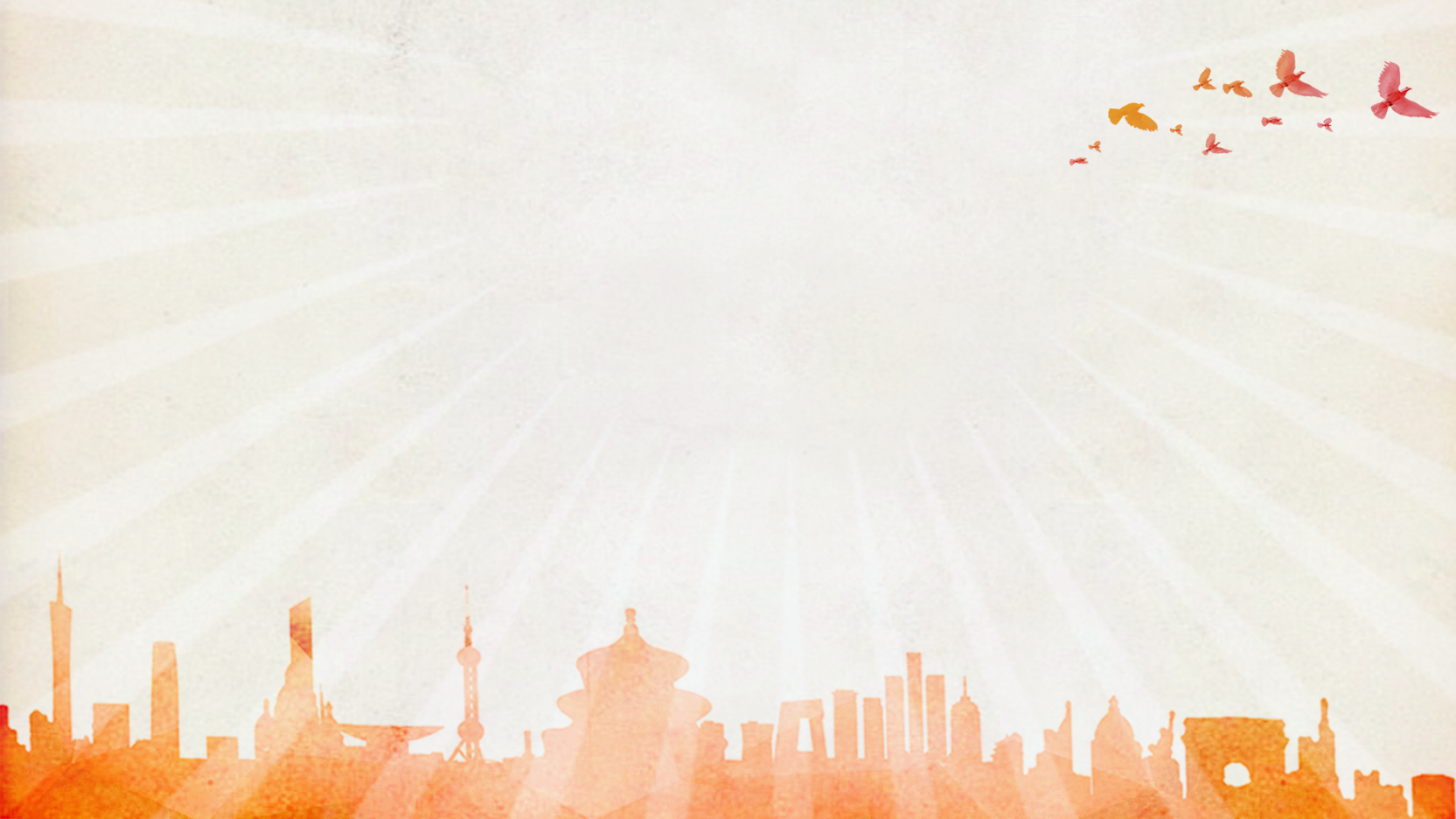 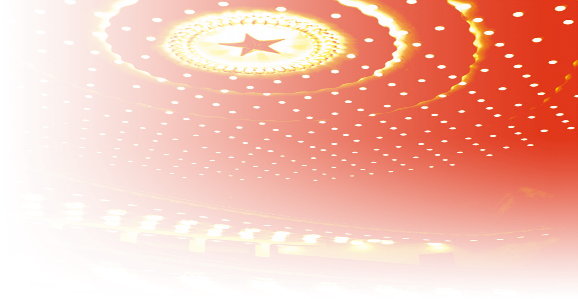 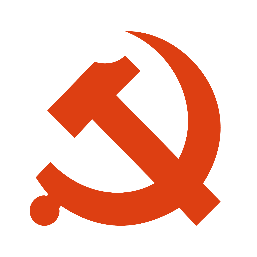 党政风工作汇报通用PPT
工作总结   /  述职报告  /  工作计划  /  工作汇报
@PPT818
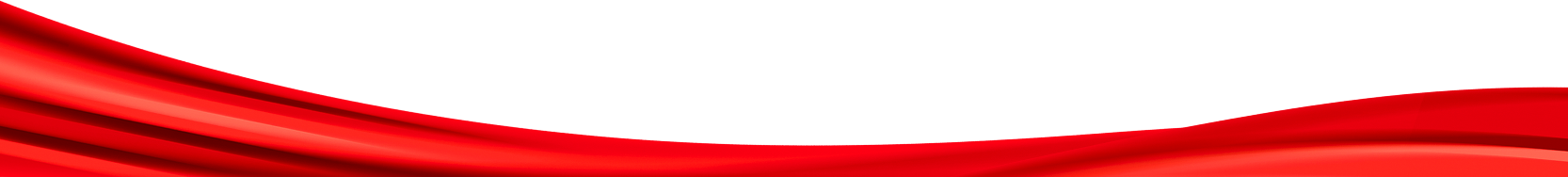 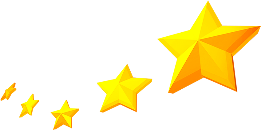 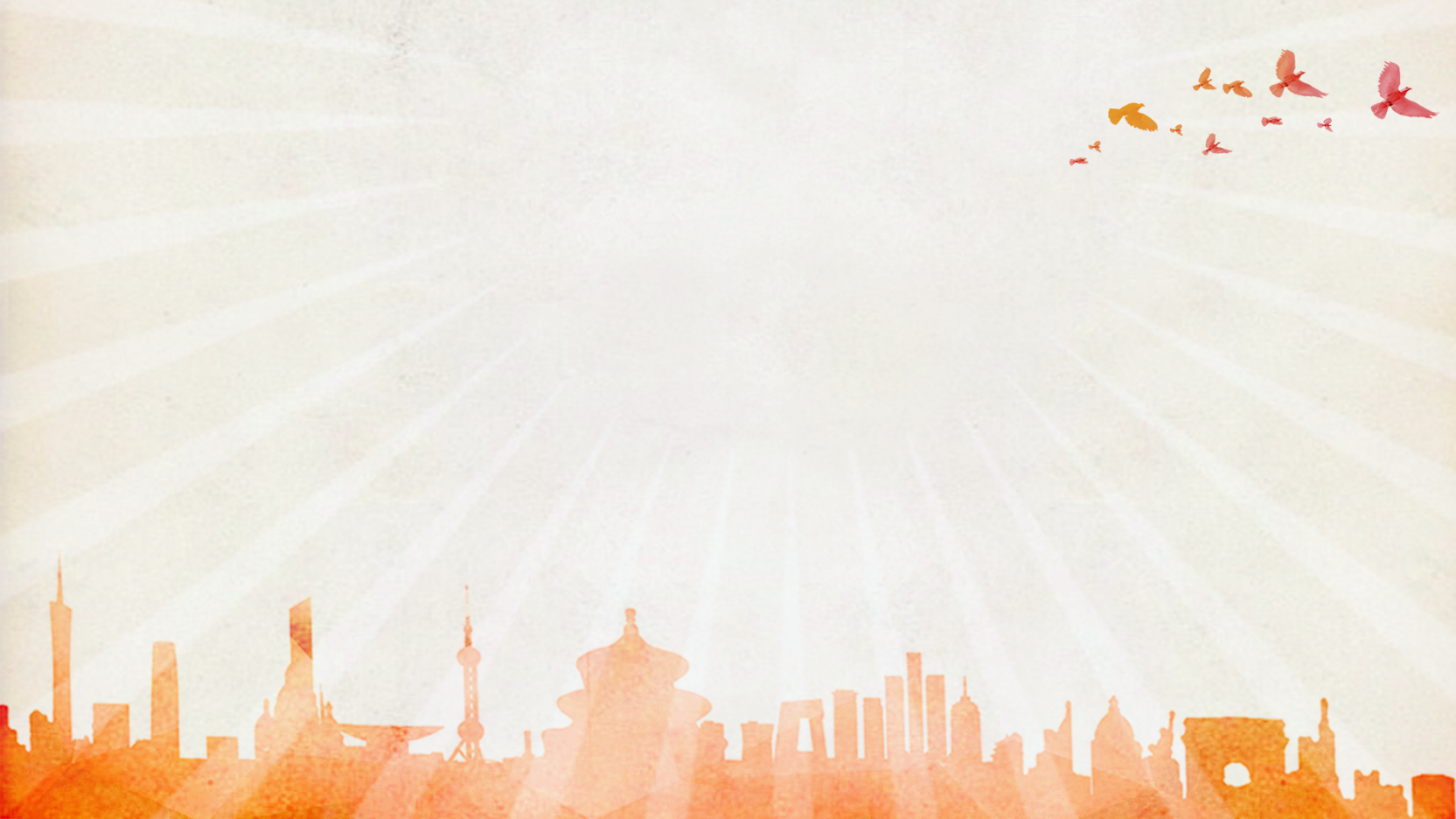 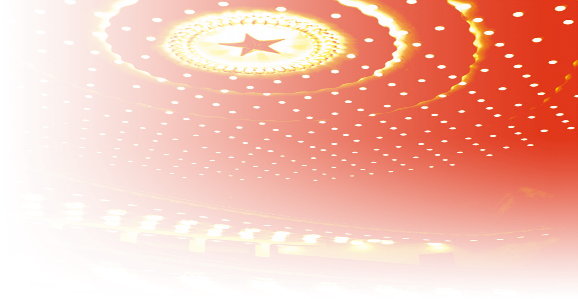 目录
01
02
03
04
单击此处添加标题文本
单击此处添加标题文本
单击此处添加标题文本
单击此处添加标题文本
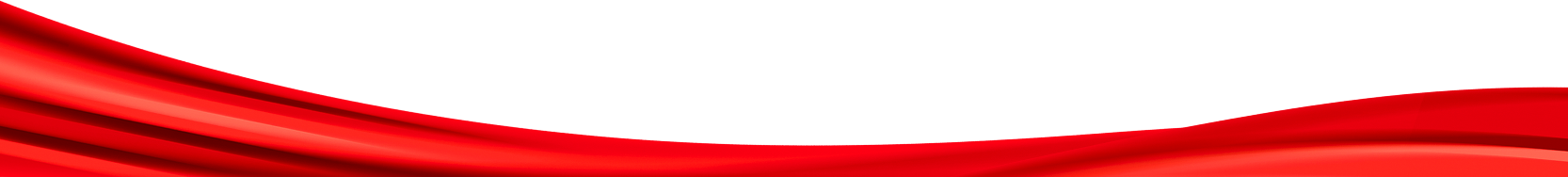 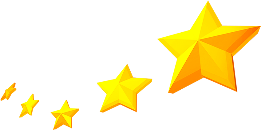 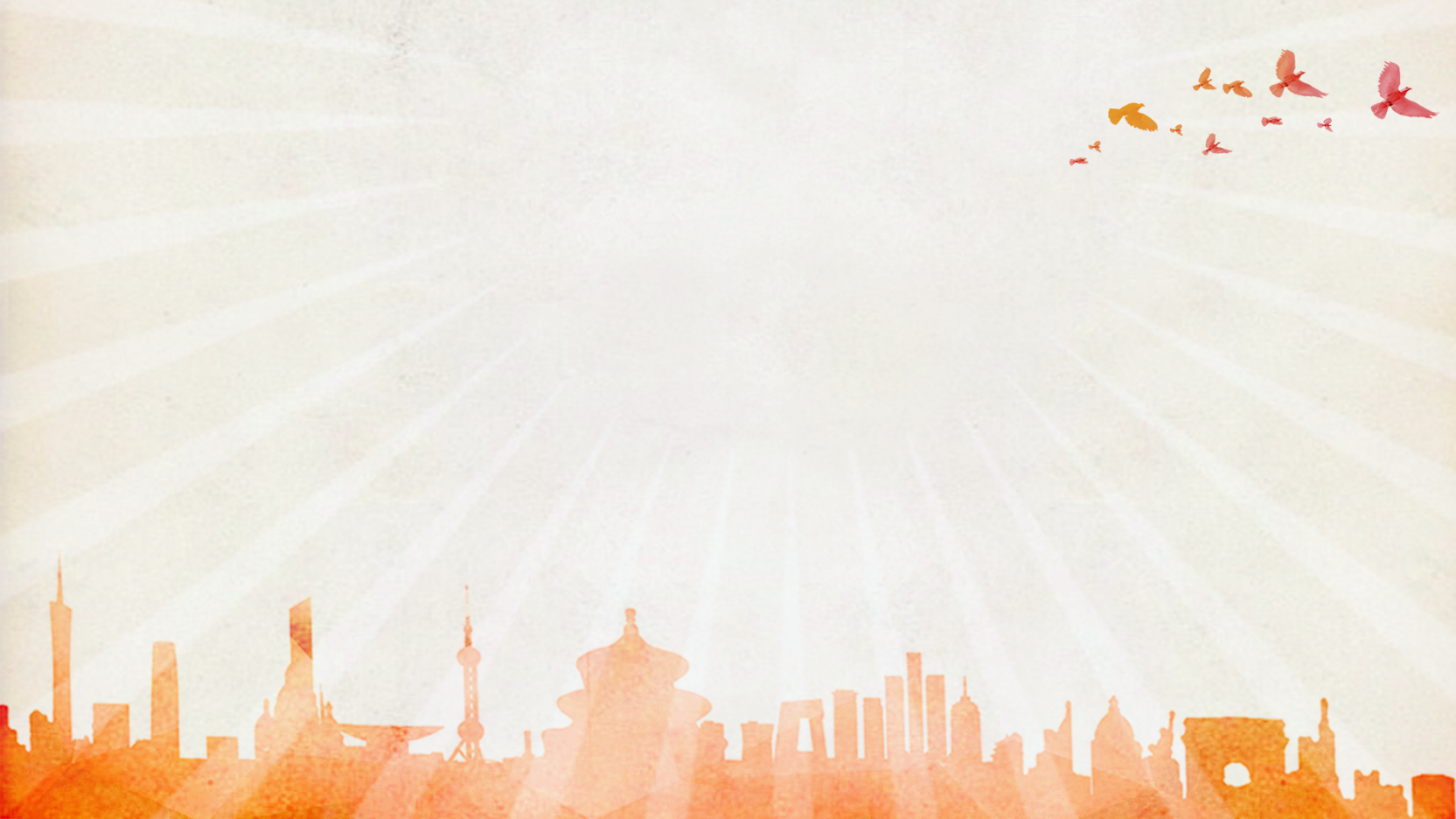 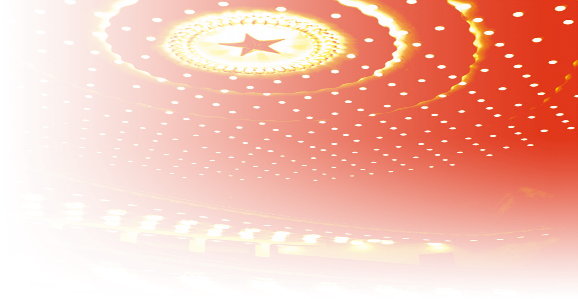 01
单击此处添加标题文本
根据自己的需要添加适当的文字，此处添加详细文本描述，建议与标题相关尽量简洁... ...
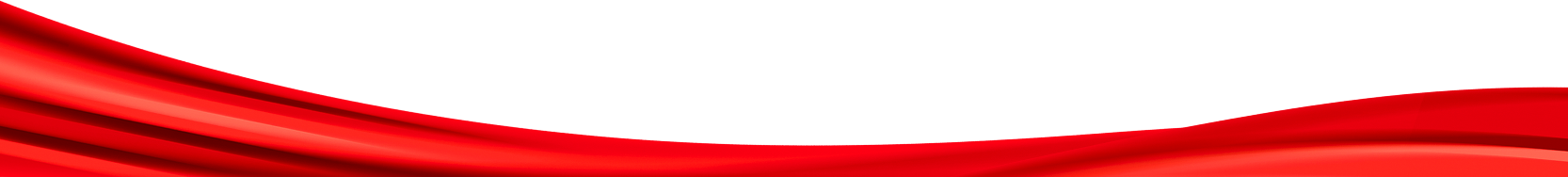 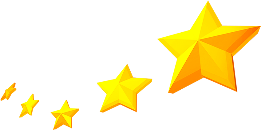 单击此处添加标题文本
A
您的标题写在这里
根据自己的需要添加适当的文字，此处添加详细文本描述，建议与标题相关尽量简洁... ...
您的标题写在这里
B
根据自己的需要添加适当的文字，此处添加详细文本描述，建议与标题相关尽量简洁... ...
单击此处添加标题文本
根据自己的需要添加适当的文字，此处添加详细文本描述，建议与标题相关尽量简洁... ...
2020年工作情况
根据自己的需要添加适当的文字，此处添加详细文本描述，建议与标题相关尽量简洁... ...
2021年工作情况
单击此处添加标题文本
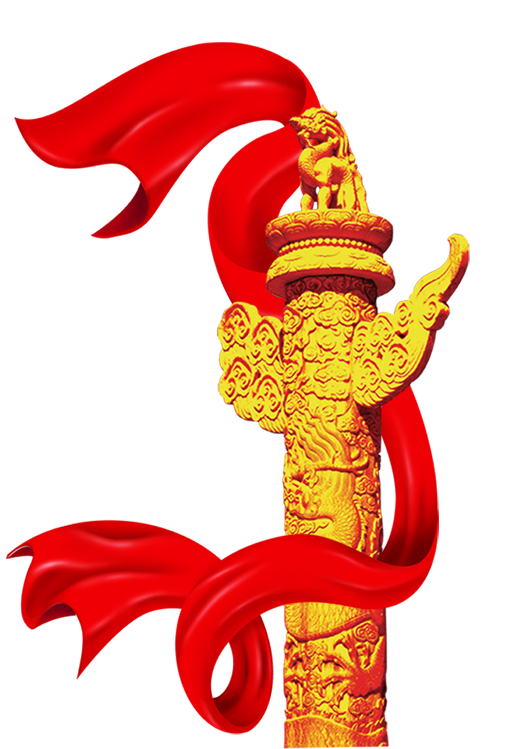 81%
72%
单击此处添加文本
59%
57%
工作一
工作二
工作三
工作四
计划数
实际数
单击此处添加标题文本
输入标题
输入标题
输入标题
此处添加详细文本描述，文字内容建议与标题相关尽量简洁生动……
此处添加详细文本描述，文字内容建议与标题相关尽量简洁生动……
此处添加详细文本描述，文字内容建议与标题相关尽量简洁生动……
2018
2020
2021
2017
2019
输入标题
输入标题
此处添加详细文本描述，文字内容建议与标题相关尽量简洁生动……
此处添加详细文本描述，文字内容建议与标题相关尽量简洁生动……
单击此处添加标题文本
根据自己的需要添加适当的文字，此处添加详细文本描述，建议与标题相关尽量简洁... ...
01
根据自己的需要添加适当的文字，此处添加详细文本描述，建议与标题相关尽量简洁... ...
02
根据自己的需要添加适当的文字，此处添加详细文本描述，建议与标题相关尽量简洁... ...
03
根据自己的需要添加适当的文字，此处添加详细文本描述，建议与标题相关尽量简洁... ...
04
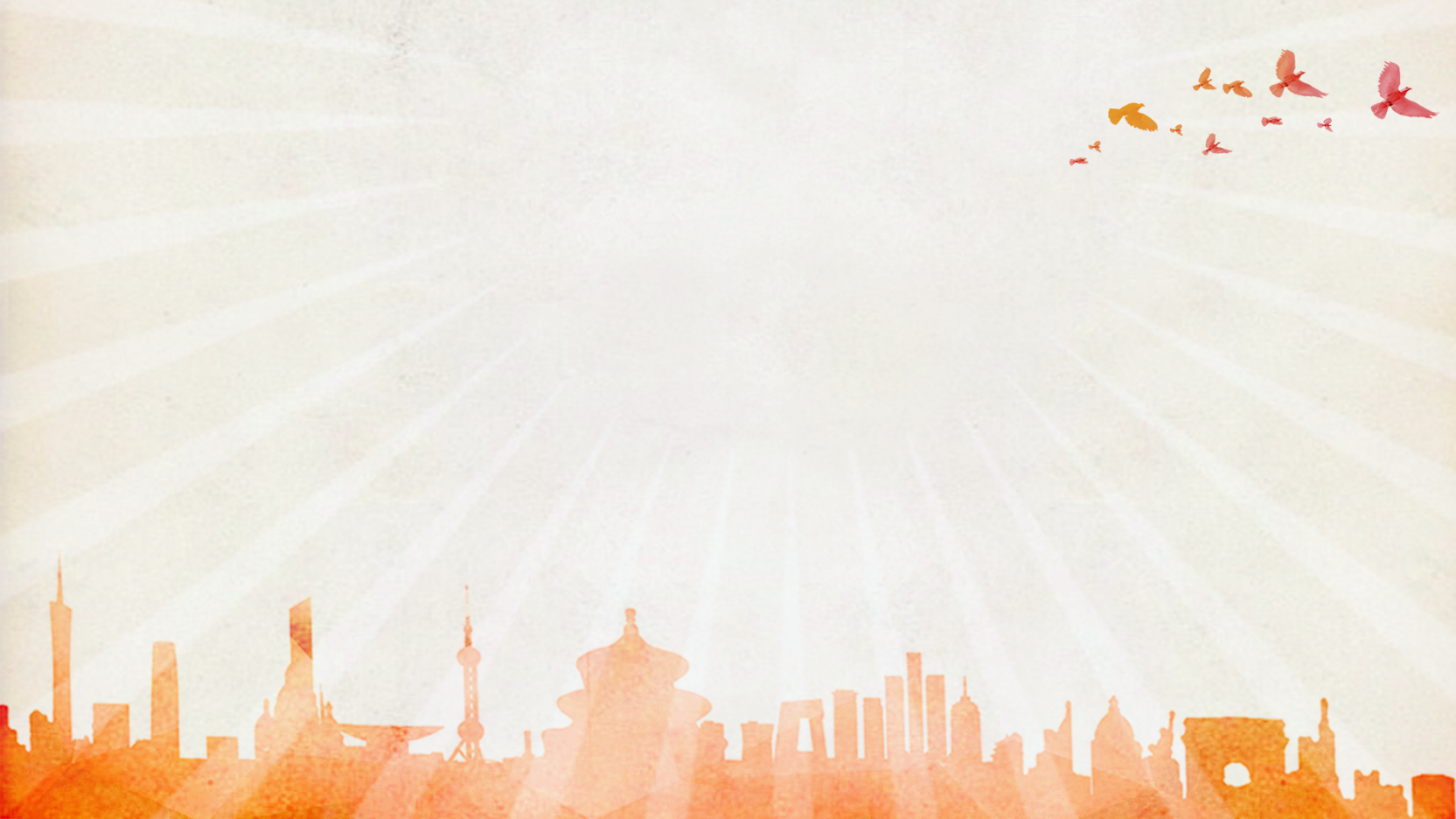 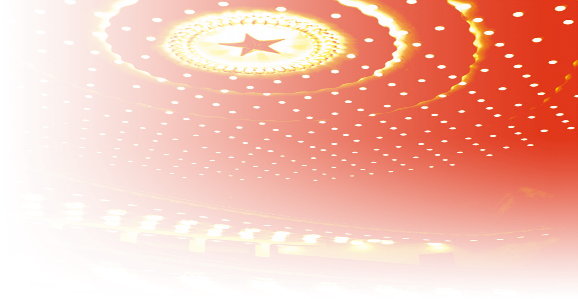 02
单击此处添加标题文本
根据自己的需要添加适当的文字，此处添加详细文本描述，建议与标题相关尽量简洁... ...
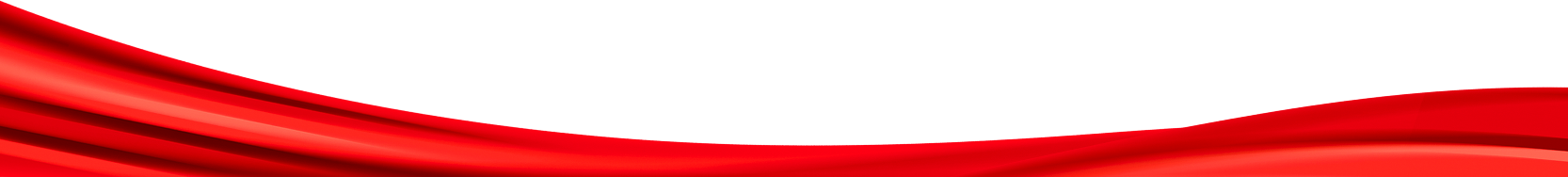 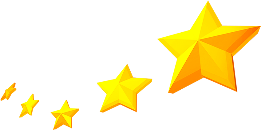 单击此处添加标题文本
根据自己的需要添加适当的文字，此处添加详细文本描述，建议与标题相关尽量简洁... ...
标题一
标题一
标题一
此处添加详细文本描述，文字内容建议与标题相关尽量简洁生动……
此处添加详细文本描述，文字内容建议与标题相关尽量简洁生动……
此处添加详细文本描述，文字内容建议与标题相关尽量简洁生动……
单击此处添加标题文本
关键词
关键词
关键词
根据自己的需要添加适当的文字，此处添加详细文本描述，建议与标题相关尽量简洁... ...
根据自己的需要添加适当的文字，此处添加详细文本描述，建议与标题相关尽量简洁... ...
根据自己的需要添加适当的文字，此处添加详细文本描述，建议与标题相关尽量简洁... ...
单击此处添加标题文本
单击此处输入标题
标题
根据自己的需要添加适当的文字，此处添加详细文本描述，建议与标题相关尽量简洁... ...根据自己的需要添加适当的文字，此处添加详细文本描述，建议与标题相关尽量简洁... ...
单击此处输入标题
单击此处输入标题
此处添加详细文本描述，文字内容建议与标题相关尽量简洁生动……
此处添加详细文本描述，文字内容建议与标题相关尽量简洁生动……
单击此处添加标题文本
根据自己的需要添加适当的文字，此处添加详细文本描述，建议与标题相关尽量简洁... ...
添加标题
根据自己的需要添加适当的文字，此处添加详细文本描述，建议与标题相关尽量简洁... ...
根据自己的需要添加适当的文字，此处添加详细文本描述，建议与标题相关尽量简洁... ...
单击此处添加标题文本
输入相关标题
此处添加详细文本描述，文字内容建议与标题相关尽量简洁生动……
01
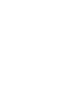 输入相关标题
此处添加详细文本描述，文字内容建议与标题相关尽量简洁生动……
02
输入相关标题
此处添加详细文本描述，文字内容建议与标题相关尽量简洁生动……
03
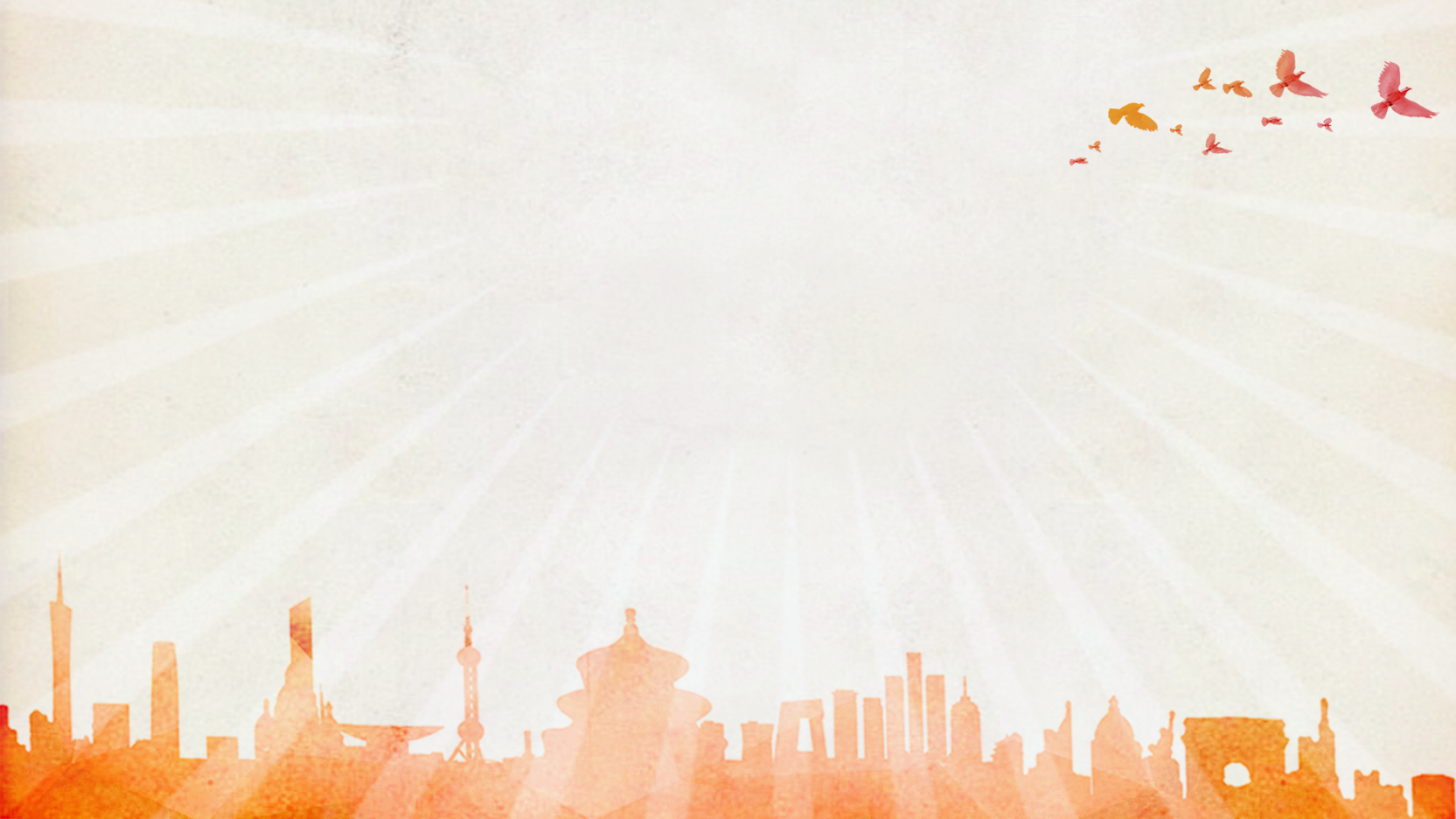 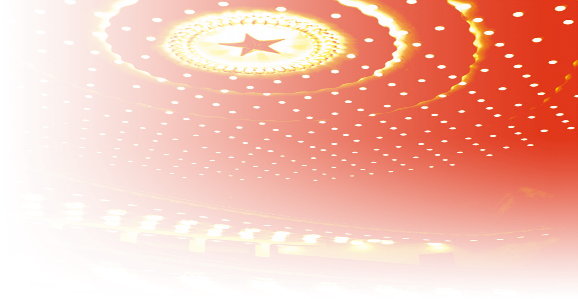 03
单击此处添加标题文本
根据自己的需要添加适当的文字，此处添加详细文本描述，建议与标题相关尽量简洁... ...
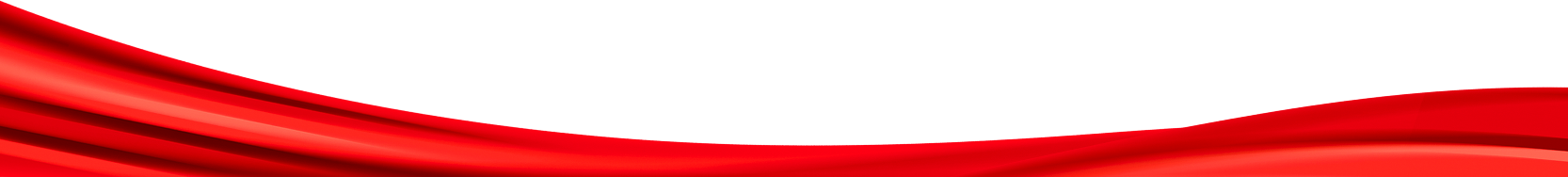 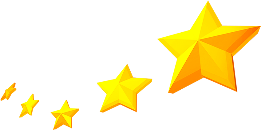 单击此处添加标题文本
01
02
添加标题文本
添加标题文本
此处添加详细文本描述，文字内容建议与标题相关尽量简洁生动……
此处添加详细文本描述，文字内容建议与标题相关尽量简洁生动……
03
04
添加标题文本
添加标题文本
此处添加详细文本描述，文字内容建议与标题相关尽量简洁生动……
此处添加详细文本描述，文字内容建议与标题相关尽量简洁生动……
单击此处添加标题文本
根据自己的需要添加适当的文字，此处添加详细文本描述，建议与标题相关尽量简洁... ...
80%
这里填写小标题
此处添加详细文本描述，文字内容建议与标题相关尽量简洁生动……
35%
根据自己的需要添加适当的文字，此处添加详细文本描述，建议与标题相关尽量简洁... ...
填写小标题
此处添加详细文本描述，文字内容…
单击此处添加标题文本
根据自己的需要添加适当的文字，此处添加详细文本描述，建议与标题相关尽量简洁... ...
2021
2020
2023
2019
2022
根据自己的需要添加适当的文字，此处添加详细文本描述，建议与标题相关尽量简洁... ...
此处添加详细文本描述，文字内容建议与标题相关尽量简洁生动……
单击此处添加标题文本
这里填写小标题
此处添加详细文本描述，文字内容建议与标题相关尽量简洁生动……
70%
30%
这里填写小标题
此处添加详细文本描述，文字内容建议与标题相关尽量简洁生动……
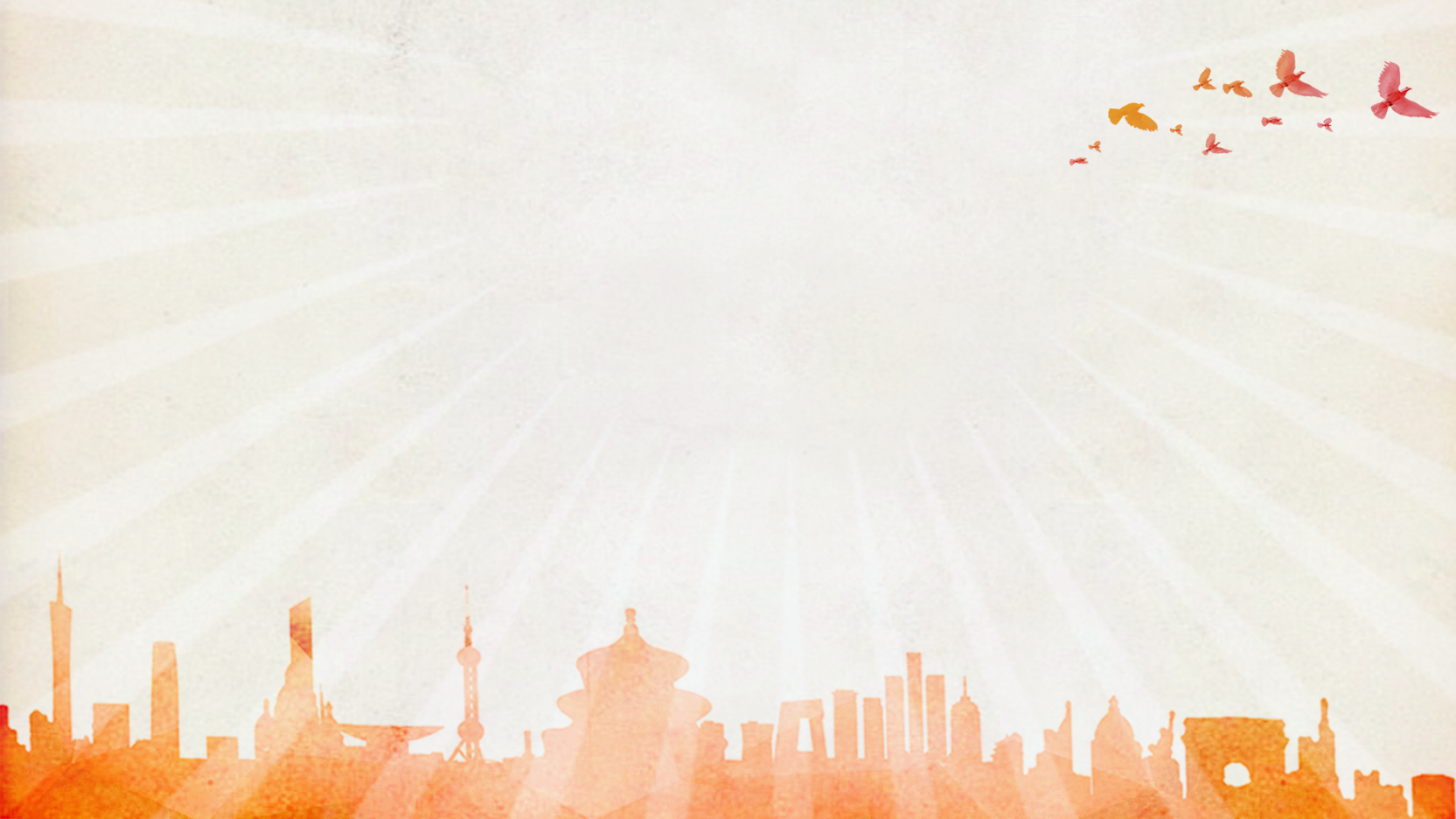 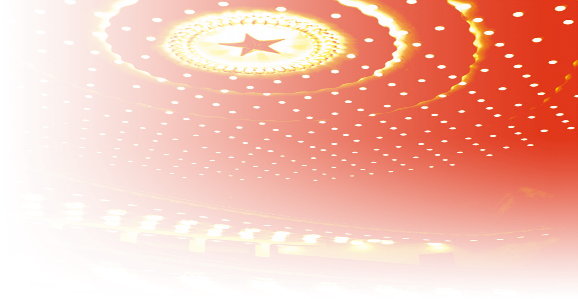 04
单击此处添加标题文本
根据自己的需要添加适当的文字，此处添加详细文本描述，建议与标题相关尽量简洁... ...
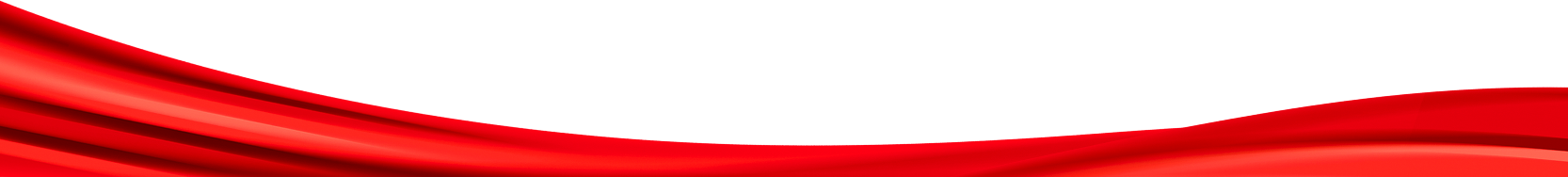 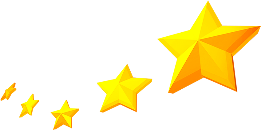 单击此处添加标题文本
此处添加详细文本描述，文字内容建议与标题相关尽量简洁生动……
01
此处添加详细文本描述，文字内容建议与标题相关尽量简洁生动……
此处添加详细文本描述，文字内容建议与标题相关尽量简洁生动……
关键词
02
04
此处添加详细文本描述，文字内容建议与标题相关尽量简洁生动……
03
单击此处添加标题文本
标题一
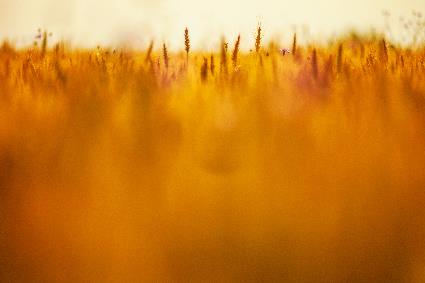 此处添加详细文本描述，文字内容建议与标题相关尽量简洁生动……
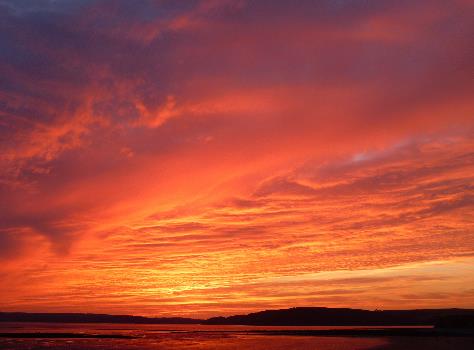 标题二
此处添加详细文本描述，文字内容建议与标题相关尽量简洁生动……
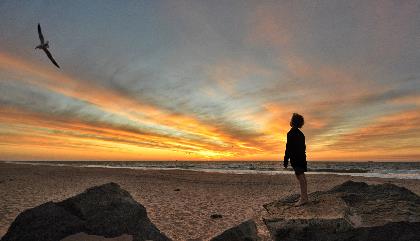 标题三
此处添加详细文本描述，文字内容建议与标题相关尽量简洁生动……
单击此处添加标题文本
这里填写小标题
这里填写小标题
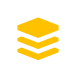 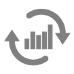 此处添加详细文本描述，文字内容建议与标题相关尽量简洁生动……
此处添加详细文本描述，文字内容建议与标题相关尽量简洁生动……
这里填写小标题
这里填写小标题
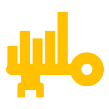 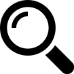 此处添加详细文本描述，文字内容建议与标题相关尽量简洁生动……
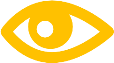 此处添加详细文本描述，文字内容建议与标题相关尽量简洁生动……
这里填写小标题
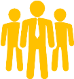 这里填写小标题
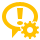 此处添加详细文本描述，文字内容建议与标题相关尽量简洁生动……
此处添加详细文本描述，文字内容建议与标题相关尽量简洁生动……
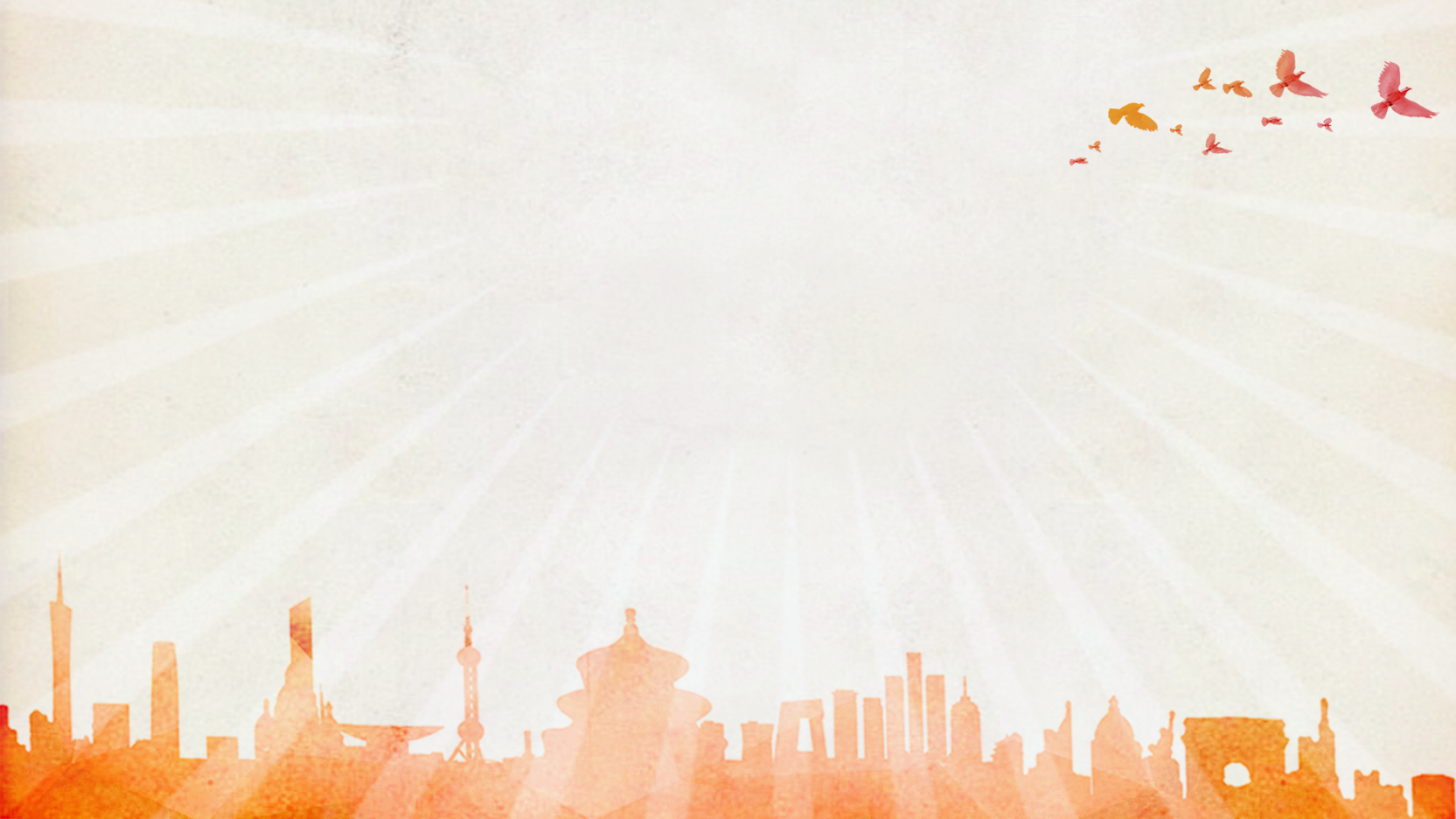 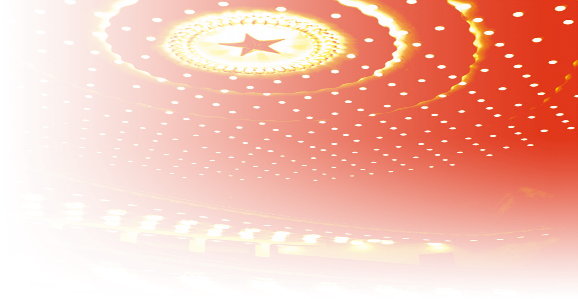 05
单击此处添加标题文本
根据自己的需要添加适当的文字，此处添加详细文本描述，建议与标题相关尽量简洁... ...
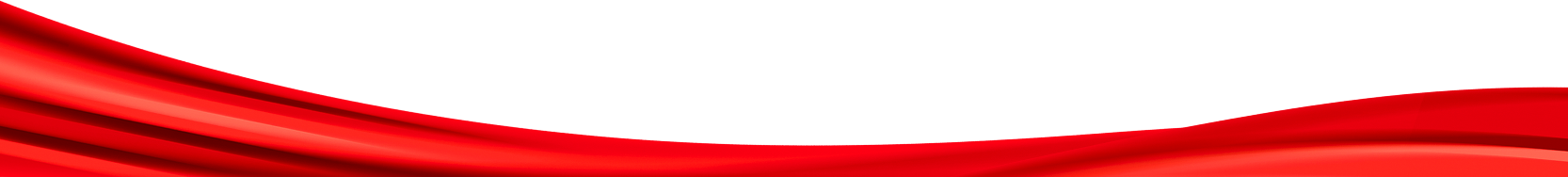 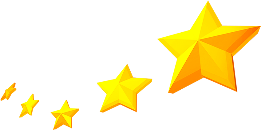 单击此处添加标题文本
添加标题文本
添加标题文本
S
W
此处添加详细文本描述，文字内容建议与标题相关尽量简洁生动……
此处添加详细文本描述，文字内容建议与标题相关尽量简洁生动……
O
T
添加标题文本
添加标题文本
此处添加详细文本描述，文字内容建议与标题相关尽量简洁生动……
此处添加详细文本描述，文字内容建议与标题相关尽量简洁生动……
单击此处添加标题文本
输入相关标题
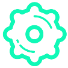 此处添加详细文本描述，文字内容建议与标题相关尽量简洁生动……
输入相关标题
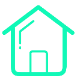 此处添加详细文本描述，文字内容建议与标题相关尽量简洁生动……
输入相关标题
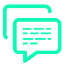 此处添加详细文本描述，文字内容建议与标题相关尽量简洁生动……
单击此处添加标题文本
01
02
03
04
点此输入标题
点此输入标题
点此输入标题
点此输入标题
点此输入文字
点此输入文字
点此输入文字
点此输入文字
此处添加详细文本描述，建议与标题相关并符合整体语言风格，语言描述尽量简洁生动。尽量将每页幻灯片的字数控制在200字以内，据统计每页幻灯片的最好控制在5分钟之内。此处添加详细文本描述，建议与标题相关并符合整体语言风格，语言描述尽量简洁生动。
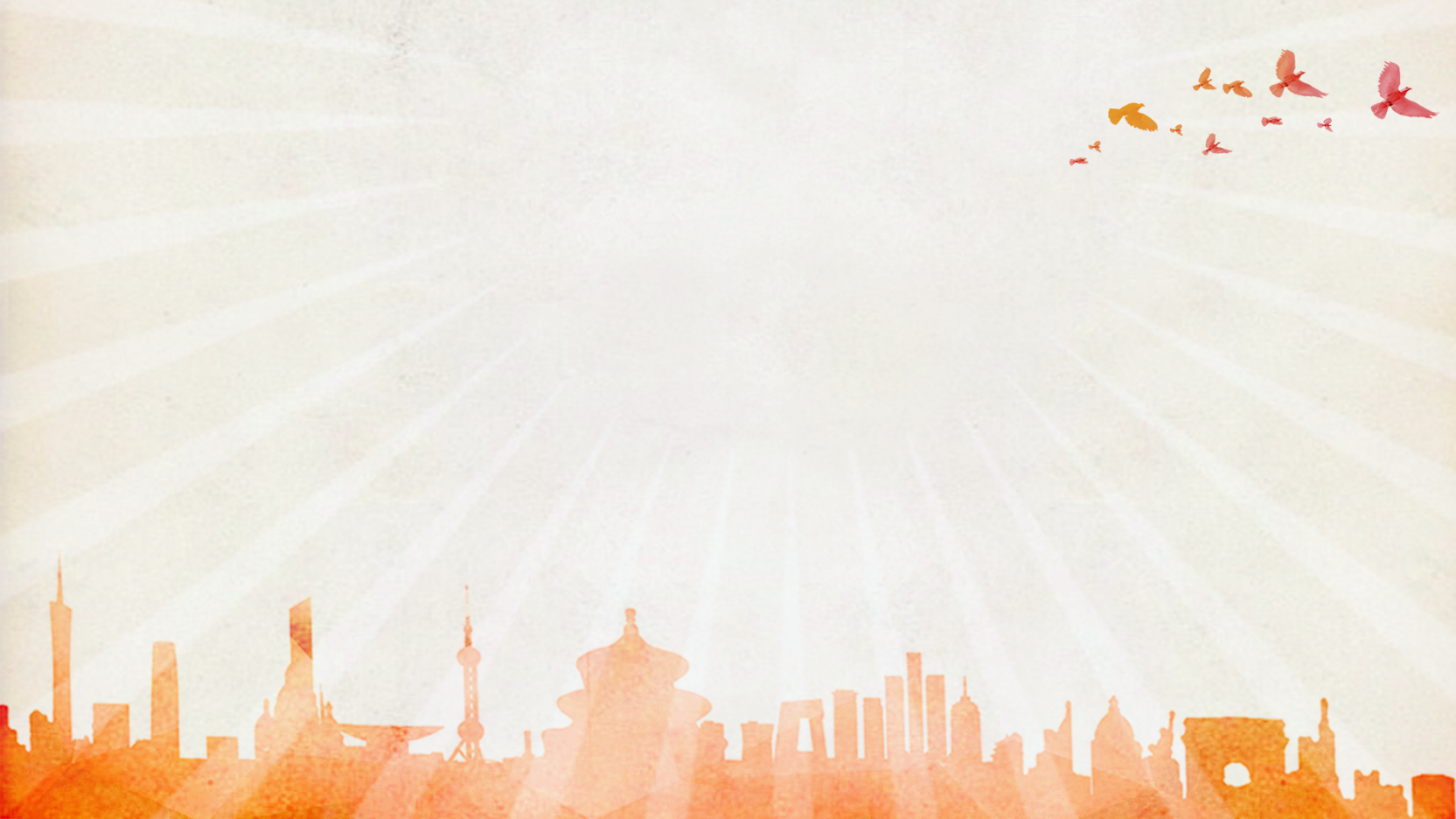 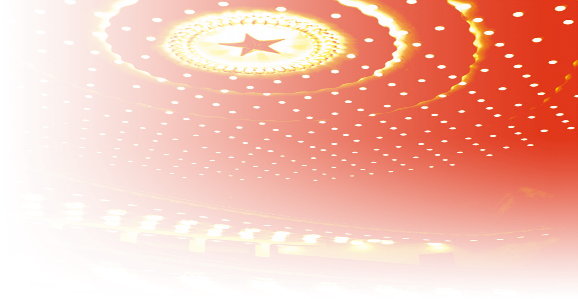 06
单击此处添加标题文本
根据自己的需要添加适当的文字，此处添加详细文本描述，建议与标题相关尽量简洁... ...
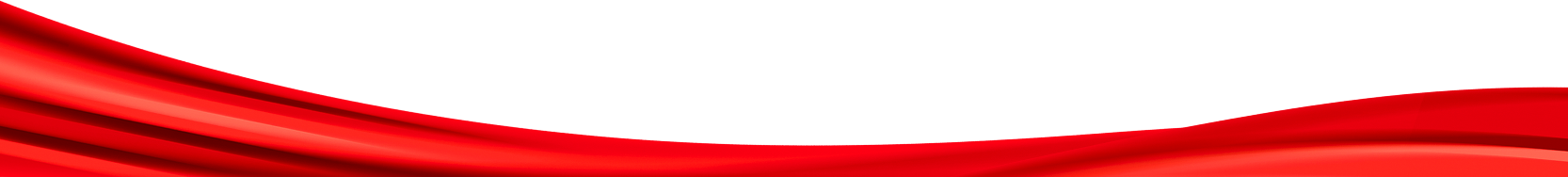 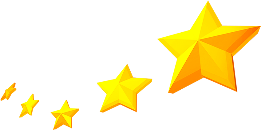 单击此处添加标题文本
输入相关标题
输入相关标题
根据自己的需要添加适当的文字，此处添加详细文本描述，建议与标题相关尽量简洁... ...
根据自己的需要添加适当的文字，此处添加详细文本描述，建议与标题相关尽量简洁... ...
输入相关标题
输入相关标题
根据自己的需要添加适当的文字，此处添加详细文本描述，建议与标题相关尽量简洁... ...
根据自己的需要添加适当的文字，此处添加详细文本描述，建议与标题相关尽量简洁... ...
单击此处添加标题文本
此处添加详细文本描述，文字内容建议与标题相关尽量简洁生动……
此处添加详细文本描述，文字内容建议与标题相关尽量简洁生动……
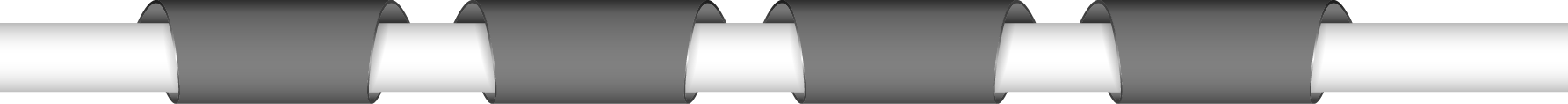 2020
2018
2019
2021
此处添加详细文本描述，文字内容建议与标题相关尽量简洁生动……
此处添加详细文本描述，文字内容建议与标题相关尽量简洁生动……
单击此处添加标题文本
点击添加文本 点击添加文本
点击添加文本 点击添加文本
初步目标
点击添加文本 点击添加文本
进一步目标
点击添加文本 点击添加文本
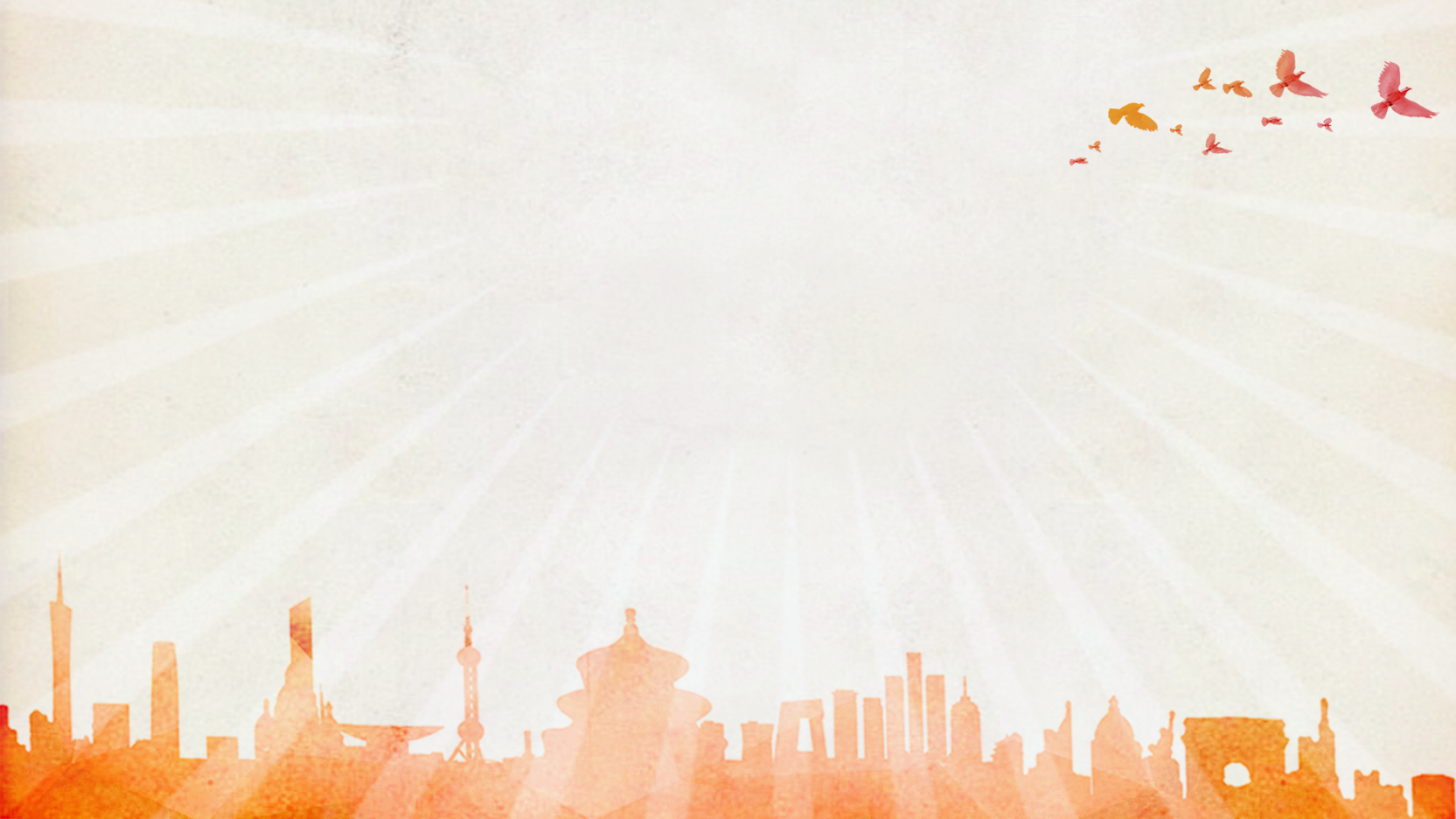 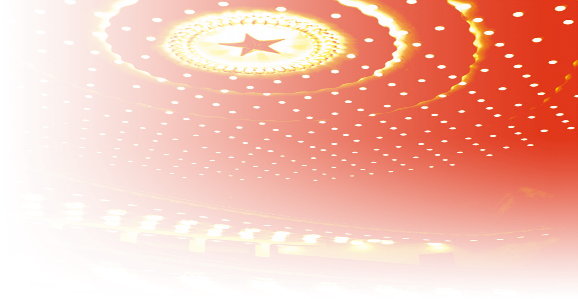 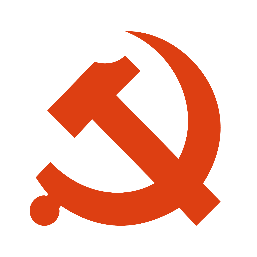 感谢聆听！
工作总结   /  述职报告  /  工作计划  /  工作汇报
@PPT818
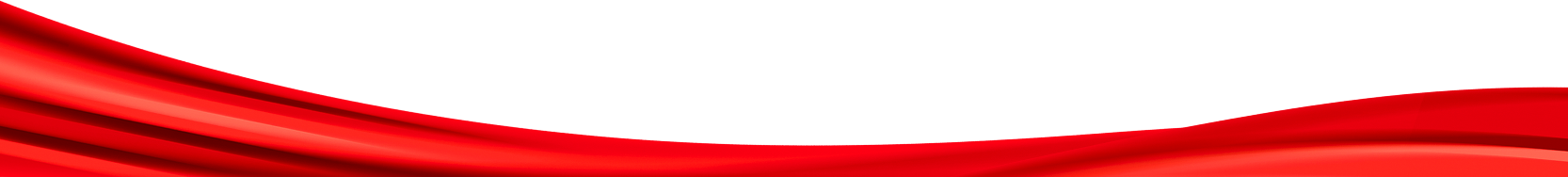 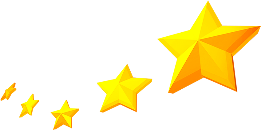